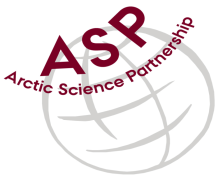 ASP field roadmap 2022-2029
Greenland National park – air-land-ocean campaigns
Greenland Integrated Observing System (GIOS)
Axel Heilberg Island
Lincoln Sea – Amundsen Refuge Arctic
Upernavik
ARTofMelt- Arctic Ocean
Greenland Sea (FRAM, NorthGreen, 79-fjorden
Hudson Bay & James Bay – Nelson river
MEBO Vest Greenland
NOW – CERC & CFI UM
Ice Stream-Marine Coupling
ArcticNet Annual Exp
NOW Baffin Bay Amundsen
iClimate idea – St Nord
East Greenland ECOTIP
Müllers ice cap
Svalbard (Polar Night, ABCD, Hausgarden)
Cambridge Bay (CHARS)
ARCTOME
Knud Rasmussen east-west Greenland
Knud Rasmussen east-west Greenland
RevOcean
Arctic-Antarctic
Churchill Marine Observatory (CMO)
Sea ice Environmental Research Facility (SERF) – Winter & CMO all year
Continuous field activities & monitoring programs, e.g. Godthåbsfjord, Young Sund, Ella Ø, Station Nord, Kongsfjorden, Rijpfjorden
04-Nov-2020